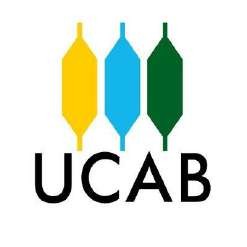 CAPÍTULO IV  MARCO  METODOLÓGICO
ELABORADO POR PROF. BELKIS CAMACARO
Profesora Belkis Camacaro
<#>
CAPÍTULO IV
MARCO METODOLÓGICO
En el Capítulo IV, SE DEBERÁN DESARROLLAR, cada uno  de los aspectos relacionados con la metodología bajo la  cual transcurrirá el TFC, dependiendo del tipo de  investigación al cual pertenezca el TFC .
Profesora Belkis Camacaro
<#>
¿En qué Consiste el Marco  Metodológico?
El Marco Metodológico presenta la forma bajo la cual se  realizó el estudio paso a paso, y se refiere según Morles  (1989), a la descripción de las unidades de investigación,  las técnicas de observación y de recolección de datos, los  instrumentos y las técnicas de análisis.
Profesora Belkis Camacaro
<#>
4.1. Tipo y  Diseño de la  Investigación
Profesora Belkis Camacaro
<#>
En este punto se debe indicar primero  el tipo de investigación seleccionada, la  cual debe definirse con su  correspondiente soporte de autor y hay  que justificar su elección, valga decir  que SE DEBE EXPLICAR POR QUÉ SE  SELECCIONÓ ESE TIPO DE  INVESTIGACIÓN.
Profesora Belkis Camacaro
<#>
4.1.1. Tipo de Investigación
El tipo de investigación, se conoce también como nivel, y se  refiere según Arias (2012), al “grado de profundidad con que  se aborda un fenómeno u objeto de estudio” (p.23).
Profesora Belkis Camacaro
<#>
¿Cuáles son los tipos de Investigación  mayormente utilizados?
Investigación Documental
Se ocupa del estudio de problemas planteados a nivel teórico, la  información requerida se encuentra básicamente en materiales  impresos, audiovisuales y/o electrónicos.

Investigación de Campo
Se caracteriza porque los problemas que estudia surgen de la  realidad y la información requerida debe obtenerse directamente de  ella.
Profesora Belkis Camacaro
<#>
¿Cuáles son los tipos de Investigación  mayormente utilizados?
Investigación Exploratoria
Se ajusta a aquellos casos en los que el tema a ser abordado  ha sido poco o nada estudiado, permite un acercamiento a  dicha realidad y a través de ellos se identifican relaciones  potenciales entre variables y se establecen pautas para  posteriores investigaciones.
Investigación Descriptiva
Consiste en caracterizar un fenómeno o situación concreta  indicando sus rasgos más peculiares o diferenciadores.
Profesora Belkis Camacaro
<#>
¿Cuáles son los tipos de Investigación  mayormente utilizados?
5. Investigación Comparativa
Se realiza por lo general con 2 o más grupos, su objetivo es  comparar el comportamiento de una variable en los grupos  observados, pero sin establecer relaciones de causalidad.
Esta investigación se basa en la indagación, el registro, la  definición y la contrastación, y resulta muy apropiada para los  casos en donde se comparan 2 películas, 2 series de  televisión, entre otros.
Profesora Belkis Camacaro
<#>
¿Cuáles son los tipos de Investigación  mayormente utilizados?
6. Investigación Analítica
Es un tipo de investigación que trata de entender las situaciones  en términos de sus elementos o componentes. Intenta descubrir  los elementos que conforman cada totalidad y las  interconexiones que explican su integración, es decir, permite  mediante el análisis descubrir el impacto, consecuencias,  efectos de algo sobre algo, por ejemplo, las actitudes del antes y  después de haber sido expuesta la audiencia o segmento  específico a un mensaje de una película, serie o mensaje de una  campaña publicitaria.
Profesora Belkis Camacaro
<#>
¿Cuáles son los tipos de Investigación  mayormente utilizados?
7. Investigación Ex post facto
El investigador parte de acontecimientos ya sucedidos. A partir de
una mirada hacia el pasado, es decir, un período de tiempo
determinado, trata de averiguar o establecer las relaciones causas y  efectos de los fenómenos ocurridos y su significado, por ejemplo, un
producto que dio mucho resultado para promocionar una serie de TV  o una película de cine, se comercializa y luego desaparece sin dejar  rastro para luego aparecer años después promocionando una versión
de la misma película.	Este tipo de investigación puede funcionar
muy bien combinada con modalidad documental o combinada con
investigación de campo.
Profesora Belkis Camacaro
<#>
¿Qué es diseño?
El diseño de la Investigación Plan o estrategia que se  desarrolla para obtener la información que se requiere en una  investigación y responder al planteamiento
Profesora Belkis Camacaro
<#>
Tipos de Diseño
1.Diseño Bibliográfico
Básico de las investigaciones documentales, ya que a través  de la revisión del material documental de manera sistemática  y profunda se llega al análisis de diferentes fenómenos o a la  determinación de la relación entre las variables.
Dentro de la clasificación del material documental, se  encuentran de manera general, fuentes escritas, libros,  documentos legales, prensa, material fotográfico,  grabaciones (de audio y audiovisuales), y obras teatrales.
Profesora Belkis Camacaro
<#>
Tipos de Diseño
Diseño Experimental
Propio de las investigaciones de campo en las que se manipula  deliberadamente una o más variables, dependiendo de las  características de la investigación, la misma se puede llevar a cabo  en un laboratorio o en el campo.
Diseño No Experimental
Aplicado a investigación de campo en las que no hay manipulación  de variables, la acción de las variables ya se dio en la realidad, se  trata de observar las variables y su relación entre ellas en un  entorno natural, el investigador toma los datos de la realidad.
Profesora Belkis Camacaro
<#>
Importante…
Profesora Belkis Camacaro
<#>
¿Qué vamos a detallar en el Capítulo  IV: Marco Metodológico?
En este capítulo vamos a detallar minuciosamente cada uno de los  aspectos relacionados con la metodología que se seleccionó para  efectuar la investigación, en este caso Tipo y Diseño de la Investigación.
Cada aspecto debe ir con su correspondiente soporte de autor, por  ejemplo, en trabajos documentales: En el presente trabajo se seleccionó  como tipo de investigación a la Investigación Documental, que de  acuerdo a Martínez (2017), se define como “xxxxxxxxxxxxxxxxxxxxxx” (p.  60), y como diseño se utilizó el Diseño Bibliográfico, que en opinión de  fulanito consiste en “xxxxxxxxxxxxxxxxxxx” (p.120).
Profesora Belkis Camacaro
<#>
¿Qué vamos a detallar en el Capítulo  IV: Marco Metodológico?
En trabajos de campo, el ejemplo sería: En el presente trabajo  se seleccionó como tipo de investigación a la Investigación de  campo, que de acuerdo a Martínez (2017), e investigación  descriptiva que en opinión de Pérez (2006) se define como  “xxxxxxxxxxxxxxxxxxxxxx” (p. 60), y como diseño se utilizó el  Diseño No Experimental, que en opinión de fulanito consiste  en “xxxxxxxxxxxxxxxxxxx” (p.120).
Profesora Belkis Camacaro
<#>
¿Qué vamos a detallar en el Capítulo  IV: Marco Metodológico?
En trabajos de campo realizados en 2 fases, el ejemplo sería:  En el presente trabajo se seleccionó como tipo de  investigación a la Investigación de campo, que de acuerdo a  Martínez (2017), consiste en “xxxxxxxxxxx” (p.81) e  investigación exploratoria en una primera fase de la  investigación, y la segunda fase se fundamentó en tipo de  Investigación Descriptiva, que en opinión de Pérez (2006), se  define como “xxxxxxxxxxxxxxxxxxxxxx” (p. 60), y como diseño  se utilizó el Diseño No Experimental, que en opinión de  fulanito consiste en “xxxxxxxxxxxxxxxxxxx” (p.120).
Profesora Belkis Camacaro
<#>